Artificial Intelligence Tools 
Tips and Tricks
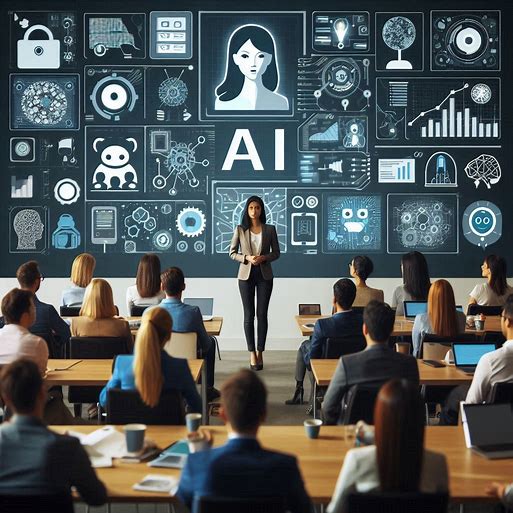 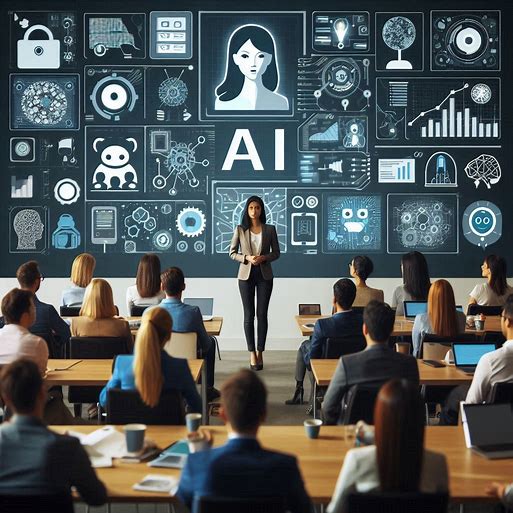 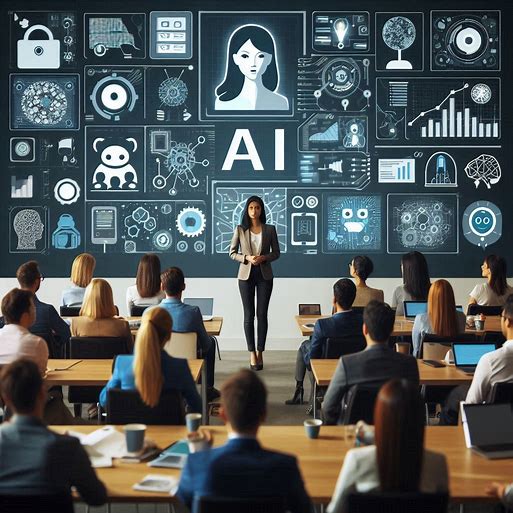 Image created by Co-pilot using multiple prompts
Dr. Janice Fernandes
Academic Support Manager
4th Sept  2024
1
What we aim to explore -  

What is AI 
History and importance of AI
Some AI tools that students use  
Experimenting with AI tools
Academic Integrity and AI literacy
Critical thinking and referencing
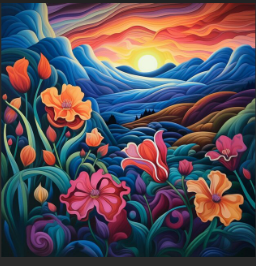 An AI generated image from www.freepix.com
2
What is Artificial Intelligence
INTELLIGENCE
Ability to acquire and use knowledge and skills
ARTIFICIAL
Created by humans, not occurring naturally
Do you think Artificial intelligence is - 
 Computers thinking for you? 
 Software reading research papers for you?
 A chunk of code writing essays and drawing pictures for you?
 Algorithms making decisions like you?
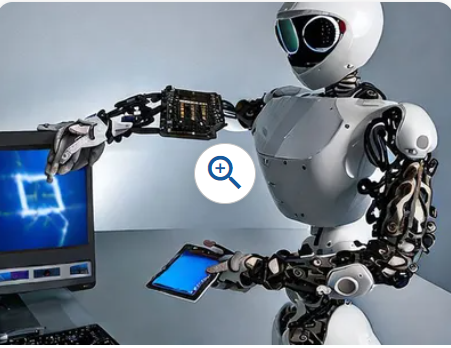 [Speaker Notes: Differences between a Reference List and a Bibliography

The reference list is an alphabetical list of all the sources that you cited in the text of your assignment. 

A bibliography is a separate list, presented in the same format as a reference list, however, it includes all the sources you consulted in the preparation of your assignment, not just those you cited.]
History of AI timeline …1
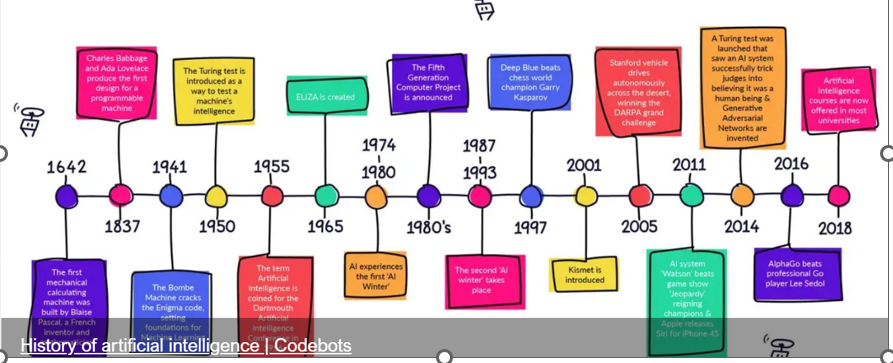 https://sway.cloud.microsoft/cZsykCCdilhxlo8f?ref=Link
4
History of AI timeline …2
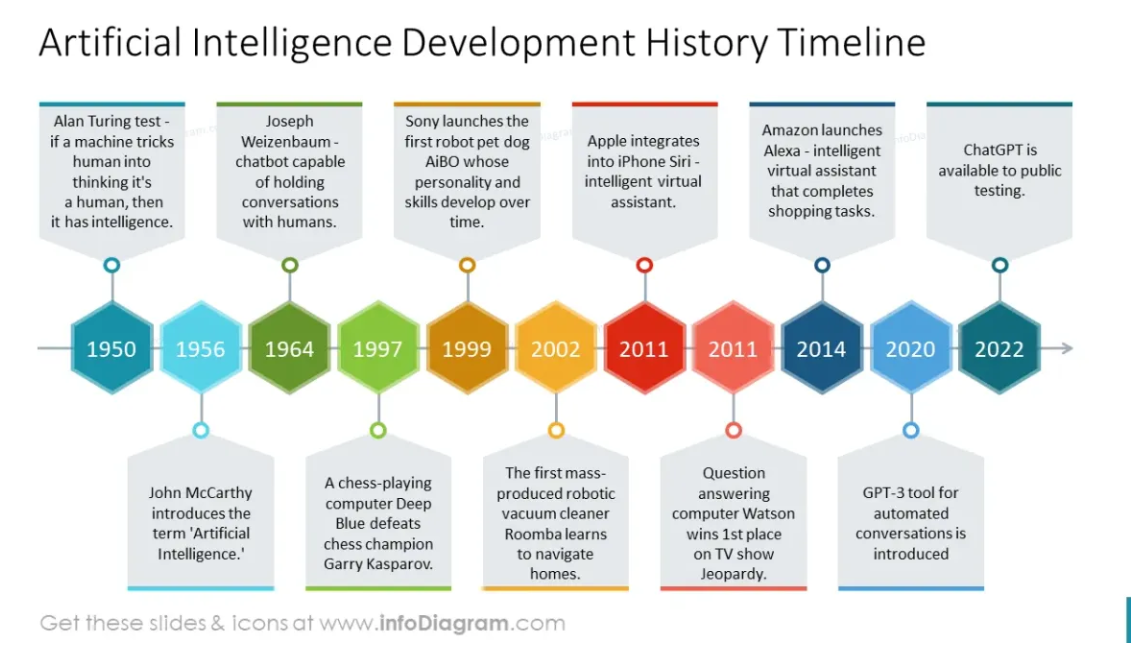 https://www.infodiagram.com/slides/ai-development-timeline
What was the name of the IBM supercomputer that defeated world chess champion Garry Kasparov?
DEEP BLUE - 1997 

chess-playing super computer 
developed by IBM in 1997. 
used heuristic search algorithms 
evaluated 200 million chess positions per second 
selected the best one.   

Deep Blue’s victory is considered a milestone in the history of artificial intelligence .
NADINE - 2013

created by Professor Nadia Thalmann
an empathetic human-like robot 
returns greetings, makes eye contact, 
remembers all the conversations
has personality, mood, and emotions.
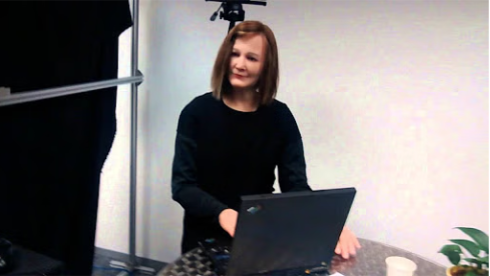 6
https://aiforgood.itu.int/speaker/nadine/#:~:text=Nadine%20is%20a%20humanoid%20social,at%20the%20University%20of%20Geneva.
AI tools available today
[Speaker Notes: Gemini is an AI chatbot from Google AI that can be used for a variety of research tasks, including finding information, summarizing texts, and generating creative text formats. It can be used for both primary and secondary research and it is great for creating content.]
Microsoft Copilot
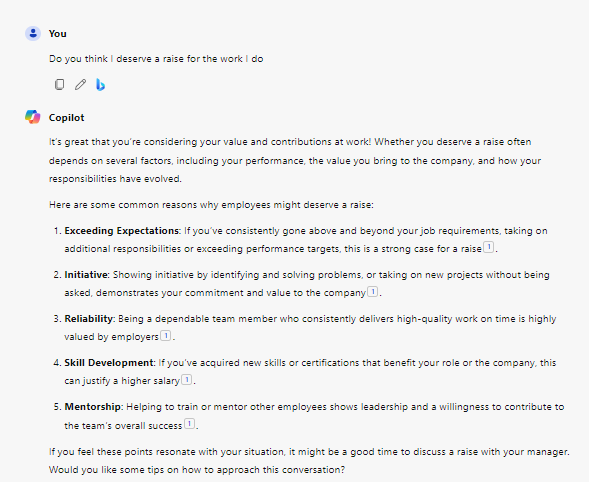 A product of Microsoft Corporation – earlier called ‘Bing Chat’
Allows you to search for specific information, generate text, summarises content  and create images based on text prompts
Can write code in popular programming languages
Integrates seamlessly with other Microsoft products
8
What is ChatGPT and what are its characteristics?
Conversational  - human-like conversational text, understands context, answer questions (quick response time) and provides explanations.    

Generative - new and original content , creation and innovation is the key

Pre-trained - Exposed to huge data from the internet to learn grammar, language structure (80 languages) and various patterns        

Transformer - captures more context, learns, adapts and improves performance on natural language processing (NLP) tasks.
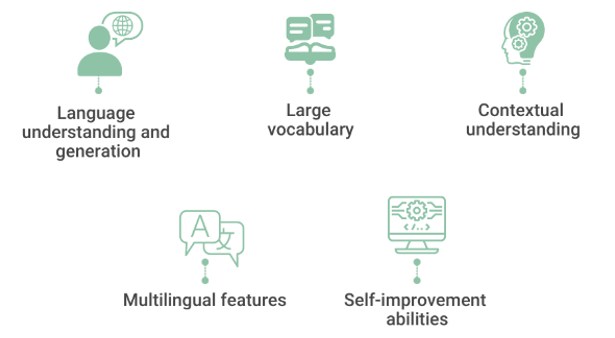 https://www.spiceworks.com/tech/artificial-intelligence/articles/what-is-chatgpt/
Personalised experience
What is Quillbot and what are its characteristics?
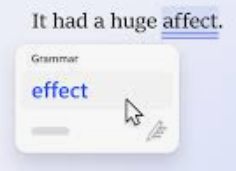 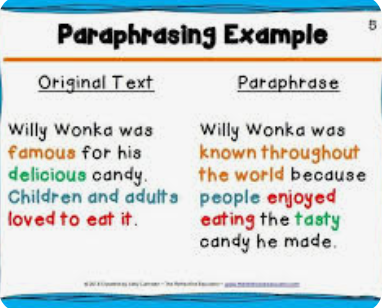 Grammar Checker
Paraphrasing Tool
ONLINE PLATFORM
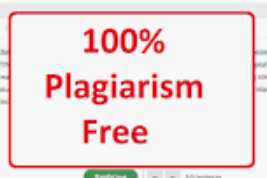 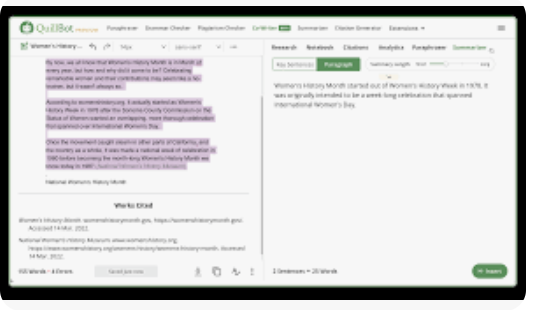 Plagiarism checker
Co-writer – brings it all together
Summarizer – focus on the essence
Citation generator
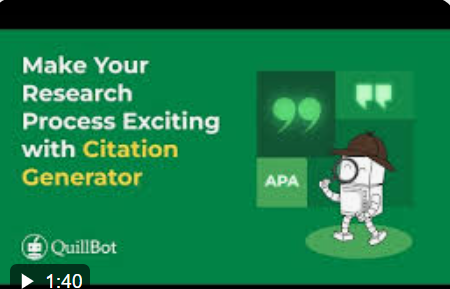 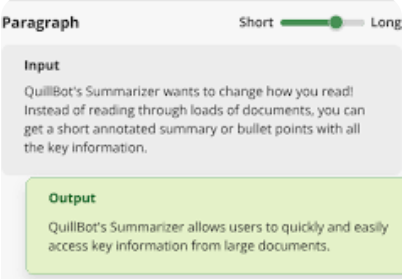 What is Humata ?
Developed by AI experts Cyrus Khajvandi and Dan Rasmuson
An innovative AI intelligence tool for text-based files 
Helps users quickly analyze, understand, and extract insights from complex documents, also cites it for you

It has page limits for the premium plans
The free version is limited to 60 journal article pages and 100 questions each month. 
After the limit is exceeded, you need to pay for each page

https://www.humata.ai/
11
Experimenting with Humata
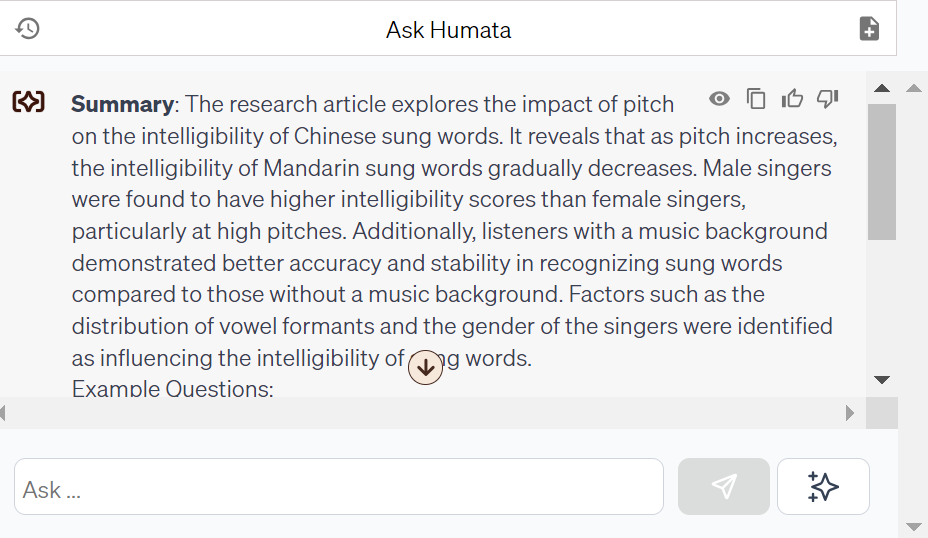 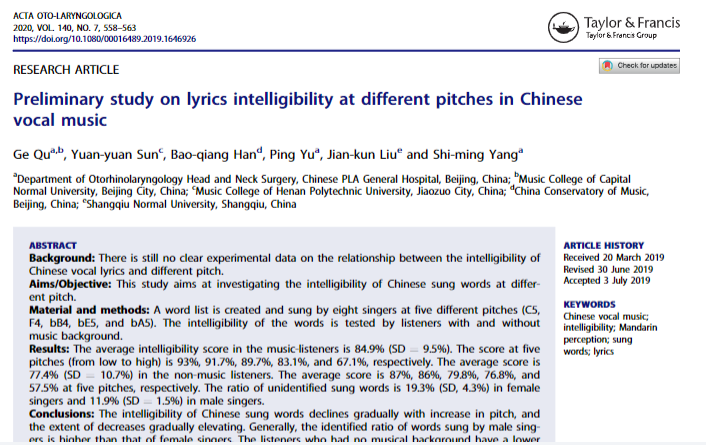 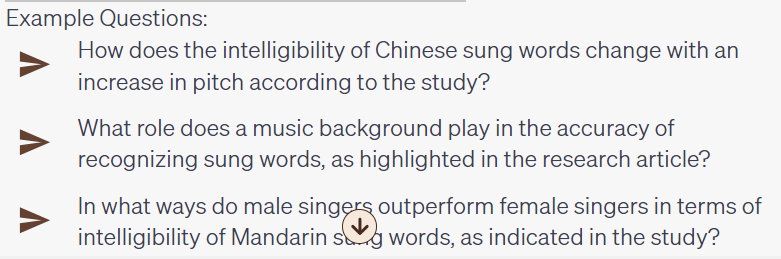 7 pages
90 words
12
What is Scisummary and Research Rabbit?
Summarize 30k words (1M words per month after your trial ends).
Chat with papers and get inline citations and figures
Analyze figures from papers and ask questions directly about them
AI Powered research paper search, with no limit on searches
Bulk summarize papers, combine papers into a single summary, and compare papers using AI
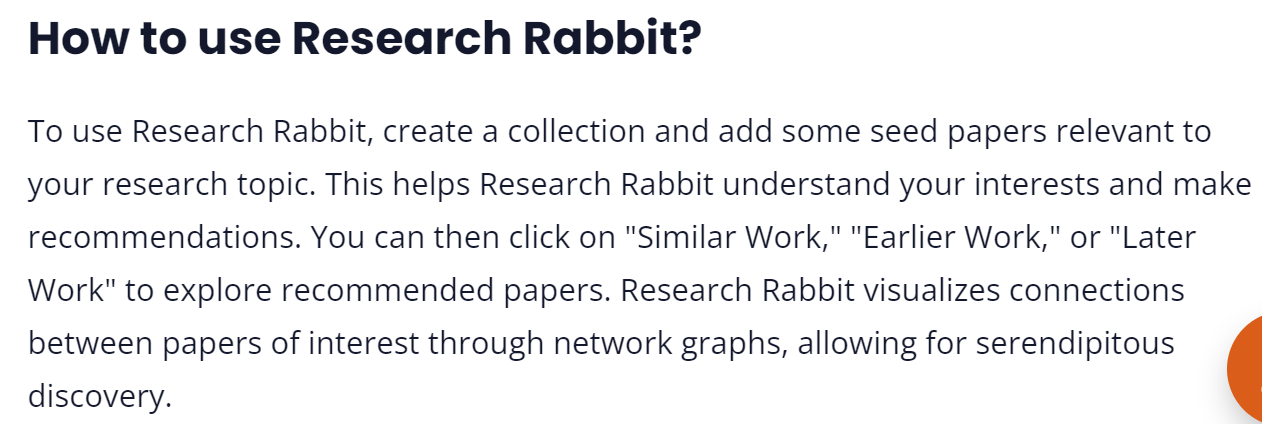 13
What is Midjourney
An AI Image Generation Tool, creates images based on text descriptions
Great for art, design, and multimedia projects
Models are trained on vast datasets of images and text to understand and create visual content from textual descriptions.
Enhance your slides with unique, custom images.
Visualize concepts and ideas for better understanding.
MidJourney operates through Discord, a community-driven experience.
Users can refine their prompts to get more specific results,
While AI-generated images can be highly original, there are ongoing discussions about the role of AI in creative industries, especially regarding the originality and ownership of AI-generated content.
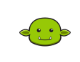 What are Goblin Tools ?
Created by Bram De Buyser, a freelance software engineer
Collection of small, simple, single-task tools
Designed to help neurodiverse people (anxiety) with tasks they find overwhelming or difficult.
Most of the tools use AI technologies to achieve their goals. 
Currently this includes OpenAI's models. As the tools improve, the intent is to move to an open source alternative.
Goblin tools are free to use and it will stay free, without advertisements or paywalls.
15
Experimenting with Goblin Tools – MagicToDo
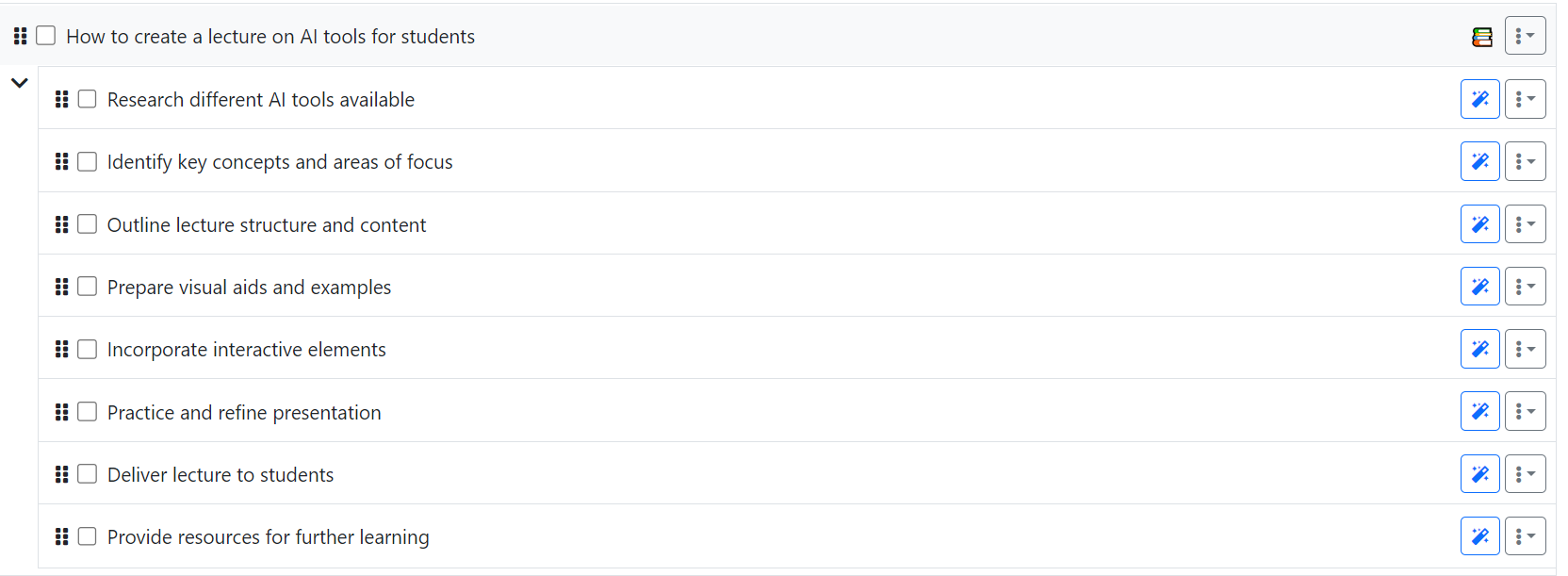 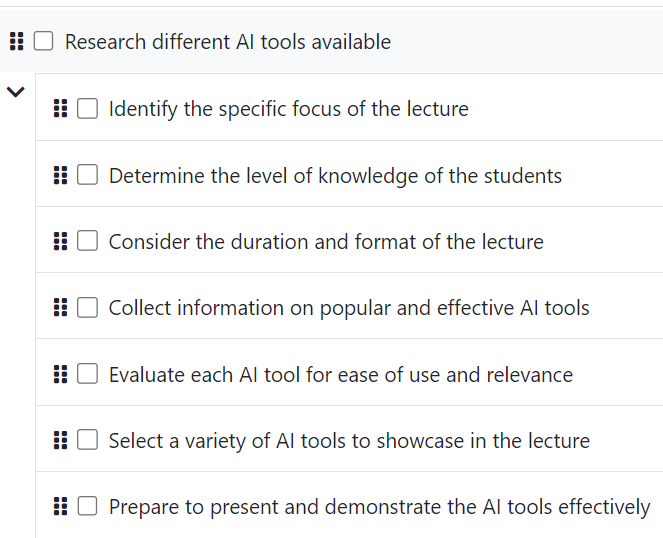 16
Goblin Tools – Other features
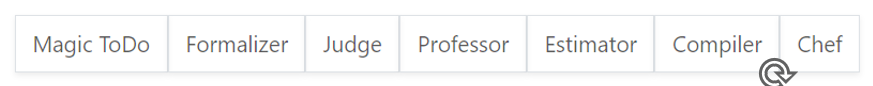 Breaking things down so you don't
Am I misreading the tone of this?
Turn the spicy thoughts into classy ones
What am I having for lunch ?
How long will this take
Compile a list of tasks
Give me the crash course
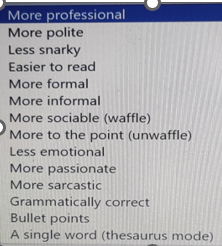 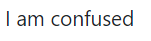 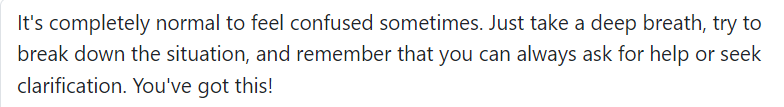 17
What is DeepL translator
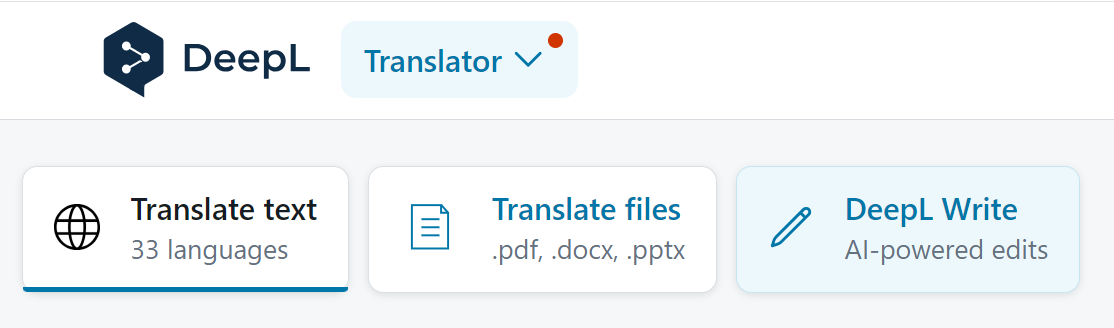 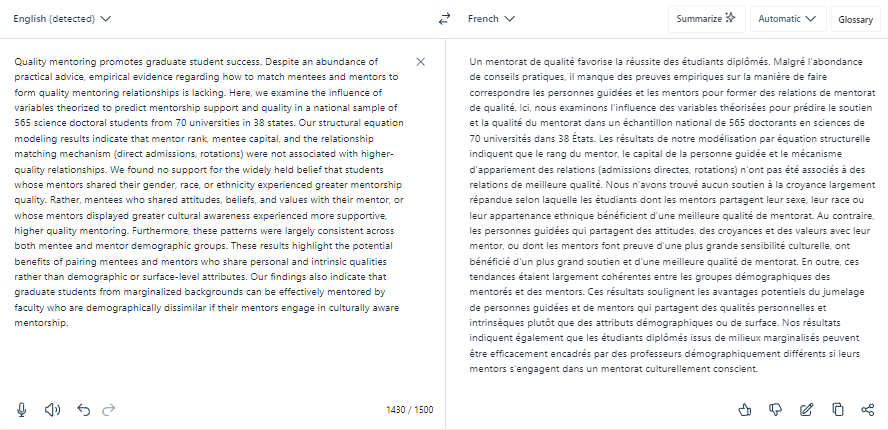 18
Using Google Translate for literature review
POLISH Znacząca liczba instytucji akademickich w Wielkiej Brytanii i obowiązek posiadania biblioteki przez każdą z nich wymaga zatrudnienia dużej grupy bibliotekarzy. W artykule przedstawiono procedurę rekrutacji bibliotekarzy w bibliotekach akademickich w Wielkiej Brytanii począwszy od etapu poszukiwania zatrudnienia, po proces rekrutacji oraz wprowadzenie do pracy nowozatrudnionych bibliotekarzy. Założono, że niniejszy tekst pozwoli poznać i zrozumieć praktyki rekrutacji bibliotekarzy w Wielkiej Brytanii zarówno kandydatom, jak i pracodawcom oraz dokonać porównania z rodzimymi systemami rekrutacji.
ENGLISH The significant number of academic institutions in the UK and the obligation for each of them to have a library require the employment of a large group of librarians. The article presents the procedure for recruiting librarians in academic libraries in Great Britain, from the stage of searching for employment, to the recruitment process and introduction to work of newly employed librarians. It was assumed that this text would allow both candidates and employers to learn and understand the recruitment practices of librarians in Great Britain and make comparisons with domestic recruitment systems.
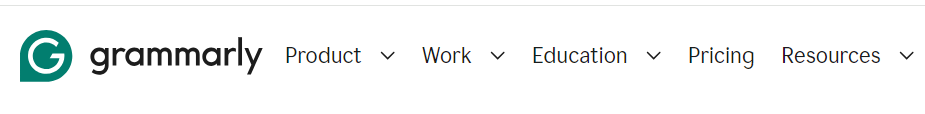 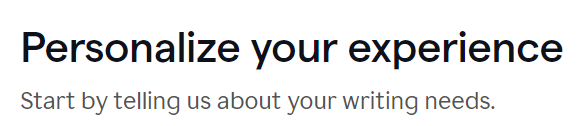 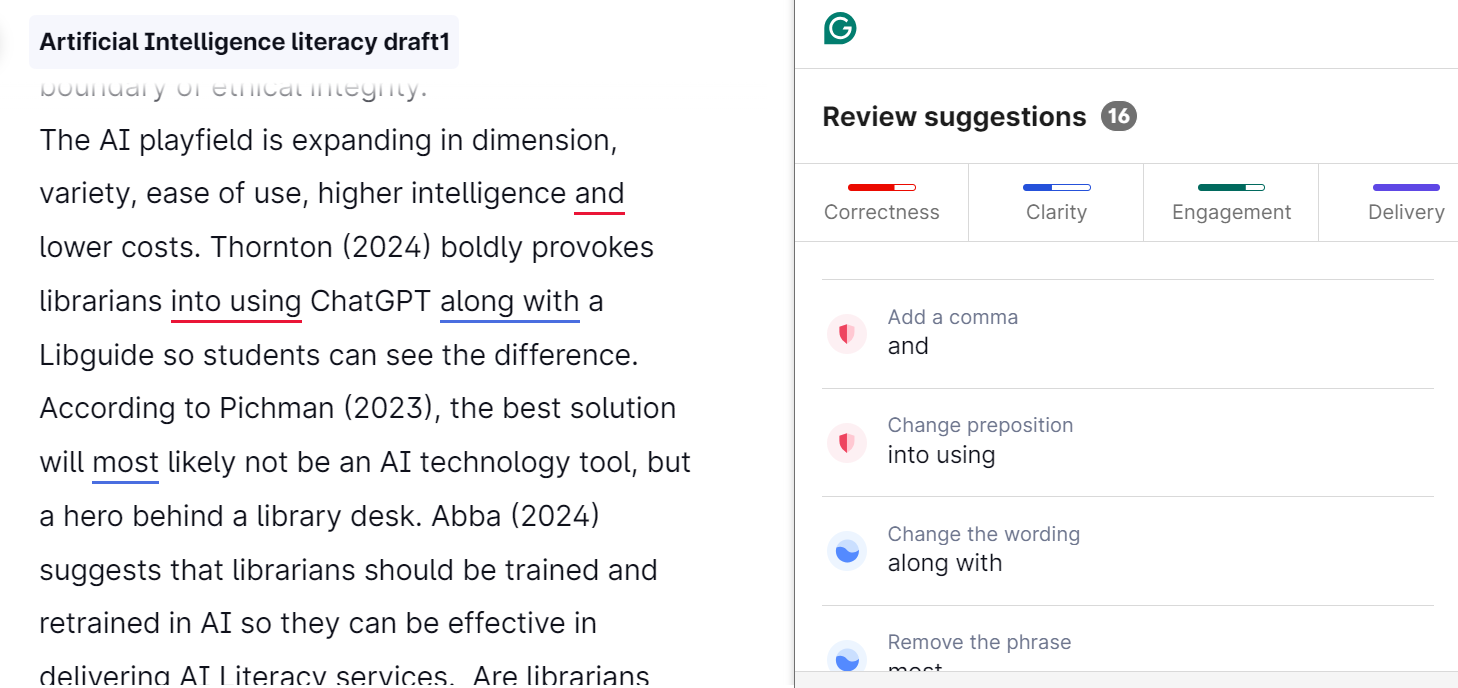 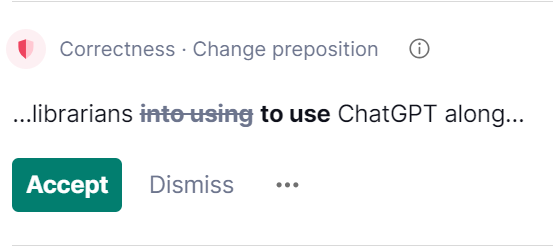 You can - 
write directly in Grammarly, 
copy and paste a paragraph  or
upload a written document.
Grammarly will check it for you
What the colours /suggestions mean 
RED – spelling, grammar, punctuation
BLUE – clarity, rephrasing
GREEN – choice of words, engagement
PURPLE - delivery
20
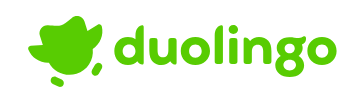 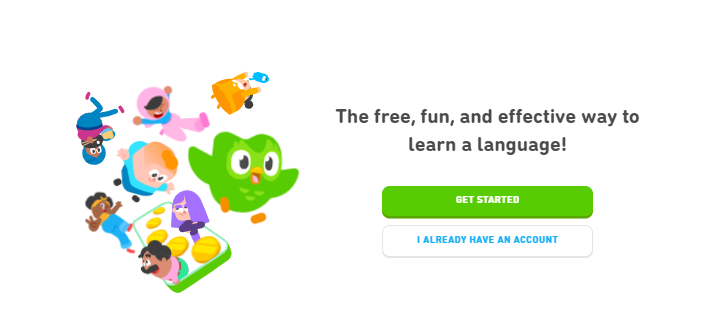 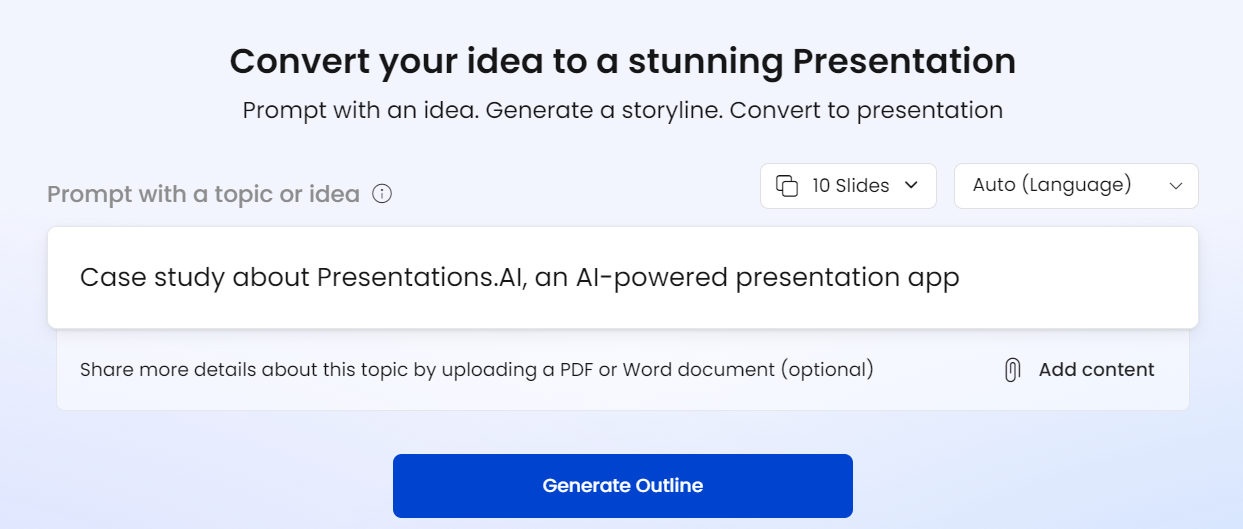 https://app.presentations.ai/
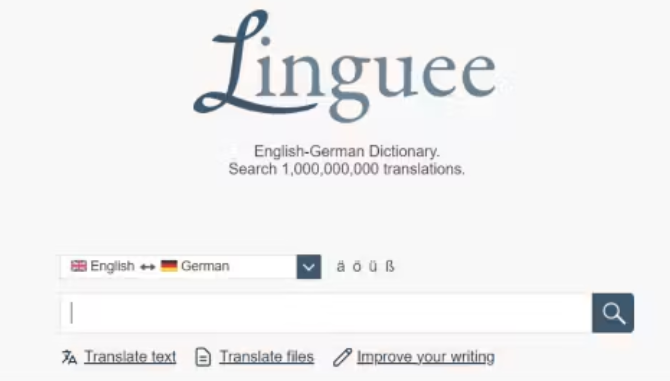 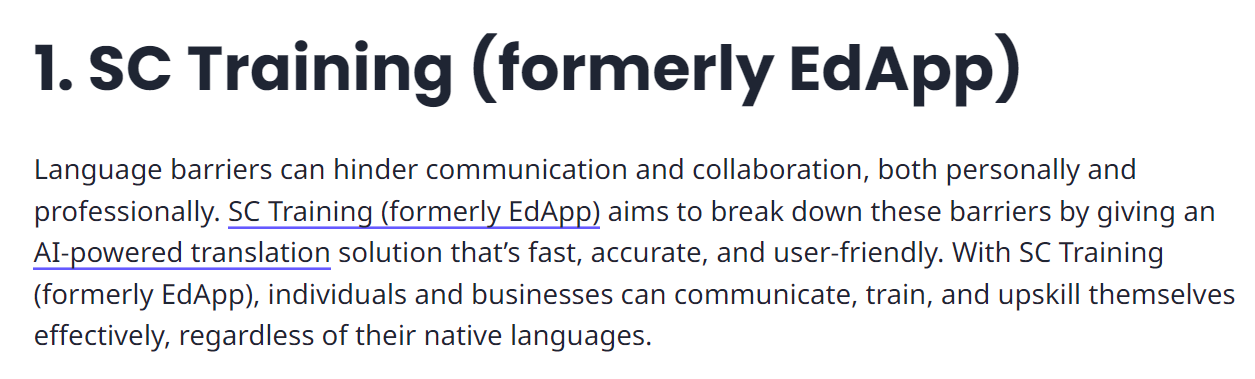 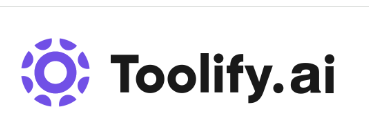 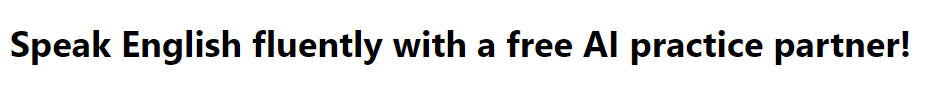 21
ChatGPT
Co-pilot
Mid-journey
Here is the image of a librarian teaching a classroom of library staff about AI tools. It captures the modern educational environment with a blend of traditional and technological elements.
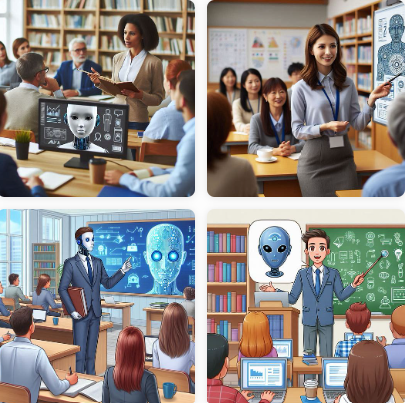 (librarian teaching AI tools), professional library setting, interactive classroom environment, (engaged staff), many staff, warm lighting creating an inviting atmosphere, bookshelves lined with books, (modern technology) on desks, high-quality and ultra-detailed, collaborative learning space, visually dynamic and educational tone, emphasizing knowledge transfer and innovation.
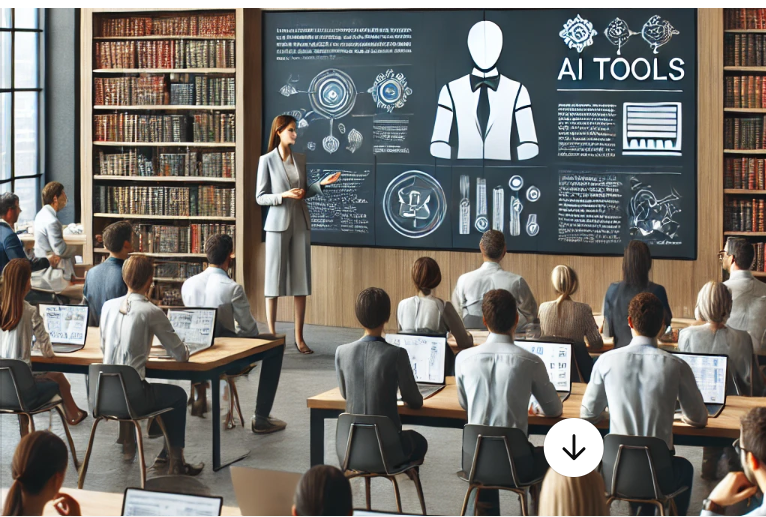 Create an image of a librarian teaching a classroom of staff about using AI tools
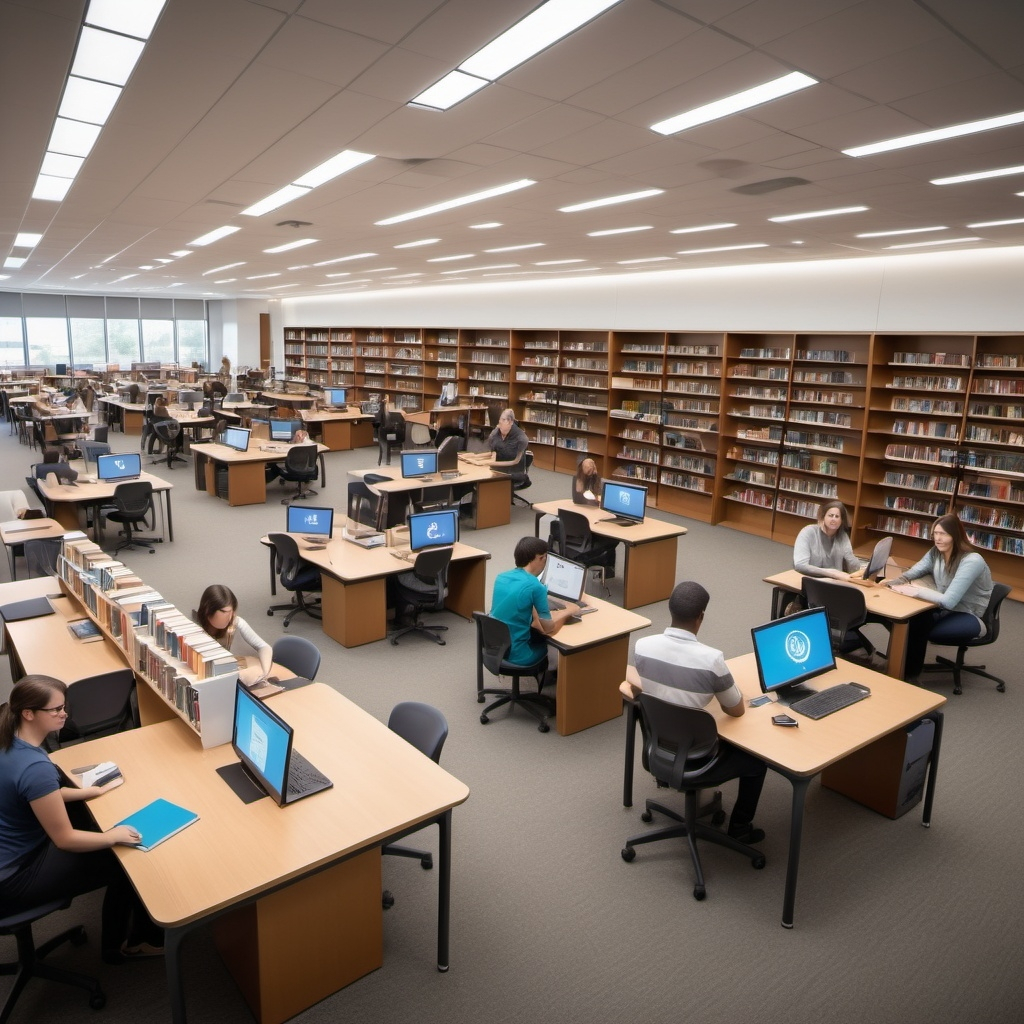 Experimenting with PicsArt
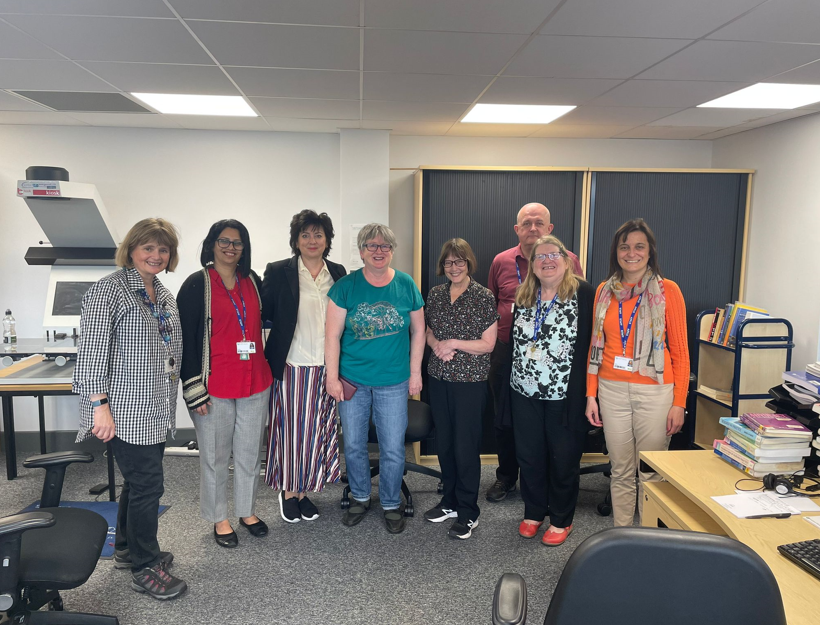 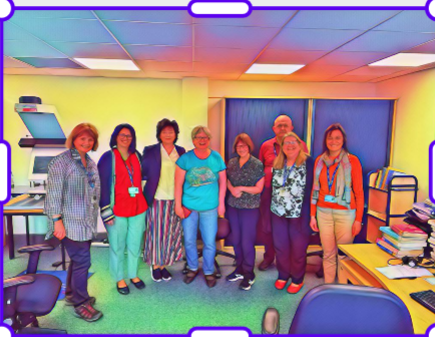 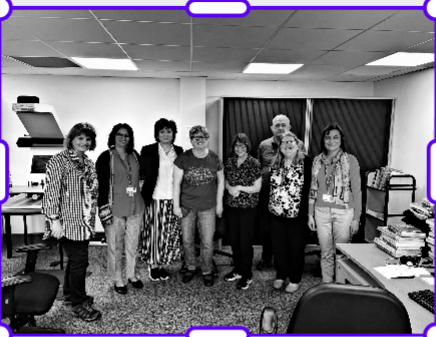 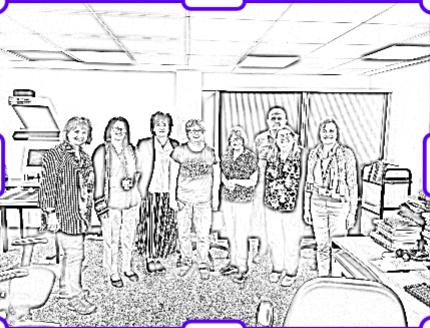 Time for some activities …
The tools we have talked about today are – Copilot, ChatGPT, Quillbot, Humata, Scisummary, Research Rabbit, Mid-journey, Goblin Tools, DeepL , Google Translate, Grammarly, PicsArt. 
Divide yourselves into groups of 2/3
Try to work with at least 2 AI tools that you haven’t used before 
Time allotted: 15 minutes

   Example for ChatGPT/Copilot - Use the following prompts and see the results 
Why do students use AI tools ?
Why do university students plagiarise using AI tools ?
Why do Level 6 university students plagiarize using AI tools ?
Why do Level 6 university students not check with their subject librarian and plagiarize using AI tools ?
Primary, Secondary and AI generated sources
Primary Sources are immediate, first-hand accounts of a topic, from people who had a direct connection with it.

Examples : 
Newspaper reports , Speeches, diaries, letters and interviews, datasets, survey data, such as census or economic statistics , photographs, video or audio

Secondary Sources cover the same topic, but add a layer of interpretation and analysis 
Examples : 
Books, scholarly reviews, analysis or interpretation of data, documentaries 

AI generated sources scroll through thousands of online documents to absorb information.
These extracted bits of information might not make complete sense, might be plagairised or created by the AI tool itself
Academic Integrity , AI literacy and Subject Librarian
CASE STUDY 1 - Student A  from LGCHT (TH60128E) has to submit a 2500-word essay by Sunday night.

Discuss and evaluate how you would create, plan, and implement a tourism planning proposal on a subject of your choice that incorporates a sustainable approach to the host destination from a social, economic, and political standpoint. Include any relevant theoretical planning approaches to tourism systems as part of your proposal.  

Before submitting work please complete the following checklist:
There are no spelling mistakes in my essay (also check word choice)
There are no grammar mistakes in my essay
All referencing in my essay is complete and appropriate in Harvard style

The temptation is to use ChatGPT to generate the essay, then the student still needs to create the cover page, table of contents, etc. in time for submission to Blackboard.

The student is in a panic and seeks your advice.
CASE STUDY 2 - Student C from Music Technology needs to submit a video for the A3 assignment. The student does not have video footage of the event organised as a part of the dissertation module and seeks some guidance as to what will be permissible in terms of a video created using an AI too called “In-Video” . The student wants to be compliant of the UWL policy and hence is asking in advance.

The student reiterates that “It will be my creative idea using licenced stock images sourced by myself and the AI tool. I am sure that is ethical”.

The student is further asking what adjustments or alternative acceptable submission for the A3 assignment is being made for students with disabilities, where physically deriving original film footage for a video is an issue. Although the query is directed at the module tutor, the subject librarian has been copied in for additional guidance on ethical usage of AI tools.
https://www.uwl.ac.uk/current-students/support-students/study-support/artificial-intelligence#:~:text=Submitting%20work%20generated%20by%20an,even%20withdrawal%20from%20the%20course.
https://www.uwl.ac.uk/about-us/policies-and-regulations/fair-access-to-assessment-policy#assessment
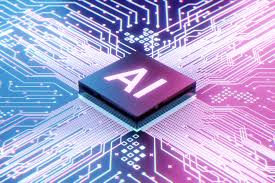 CASE STUDY 3 - Student B  from Computing CP60036E  has to submit a 1500-word essay by Sunday night.
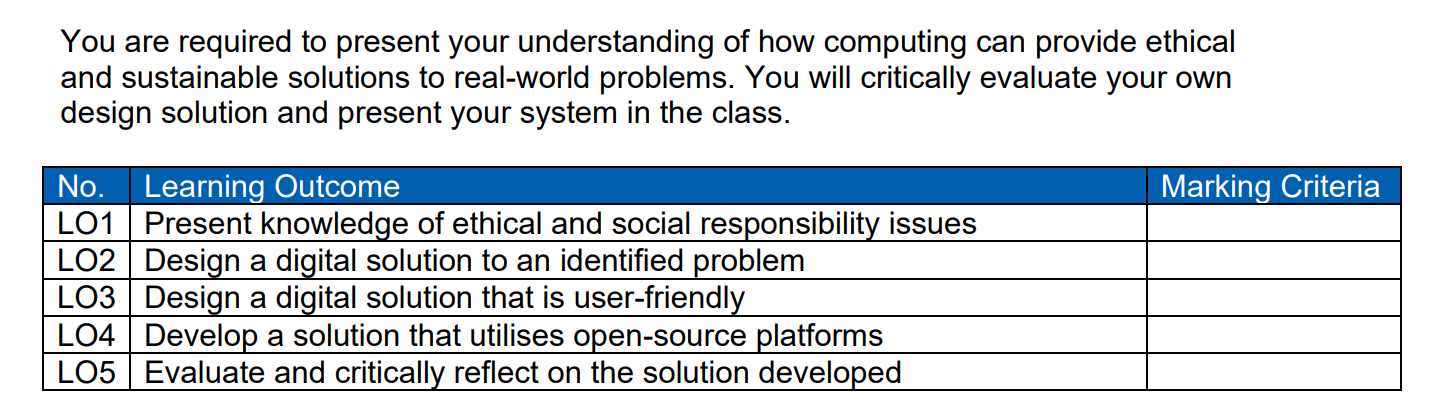 The temptation is to use ChatGPT to generate the essay, then the student still needs to create the cover page, table of contents, etc. in time for submission to Blackboard.

The student is in a panic and seeks your advice.
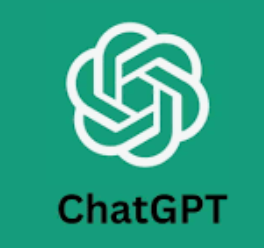 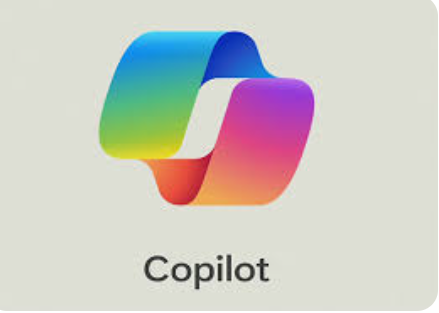 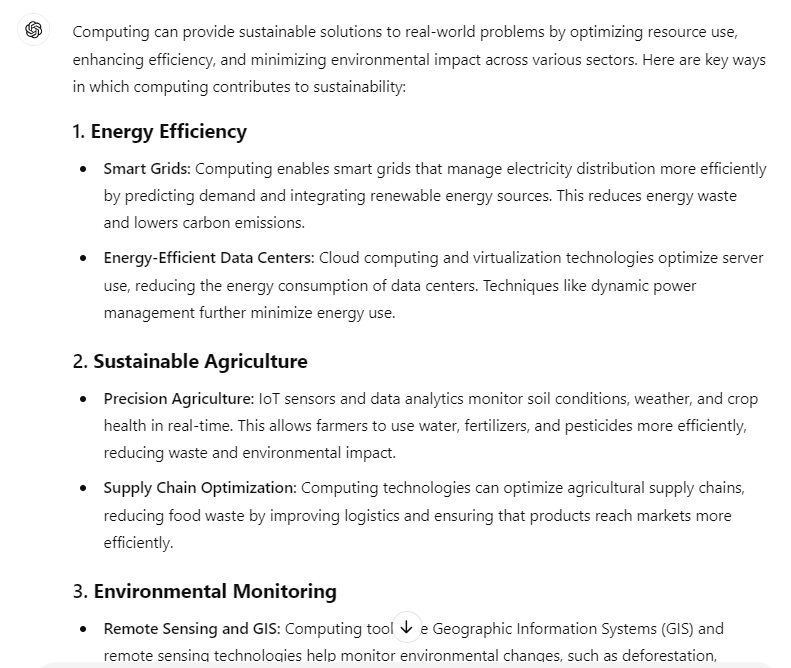 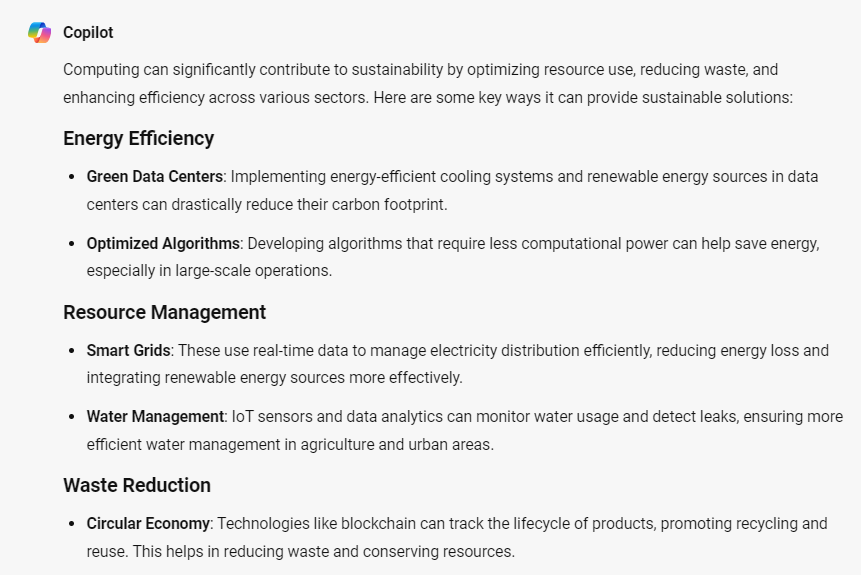 Same information or similar information .. Plagiarism ??
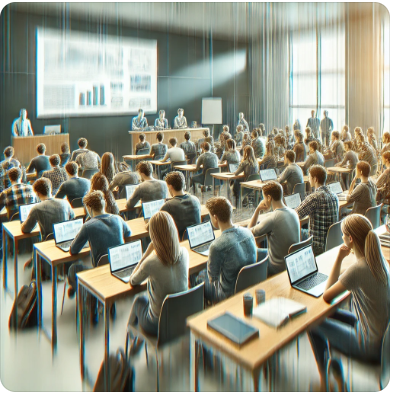 Student A
Student B
Student C
Student D
Obtained information from Copilot
Student W
Student X
Student Y
Student Z
Obtained information from ChatGPT
Artificial intelligence and assessment: guidance for students | University of West London (uwl.ac.uk)
Ethical use of AI tools
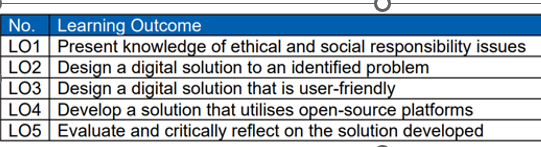 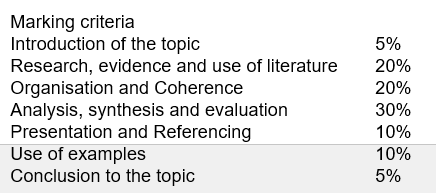 WHAT IS THE QUESTION ?

Using computers to improve energy efficiency (in a general way)  
OR
Using energy efficient computers ?
SUBJECT LIBRARIAN – A bridge to ethical AI
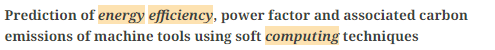 Ethical use of AI tools
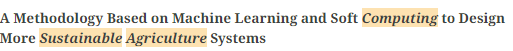 KEYWORDS

Computing AND Energy efficiency

Computing AND sustainable agriculture

Computing AND Green data centre
LIBSEARCH
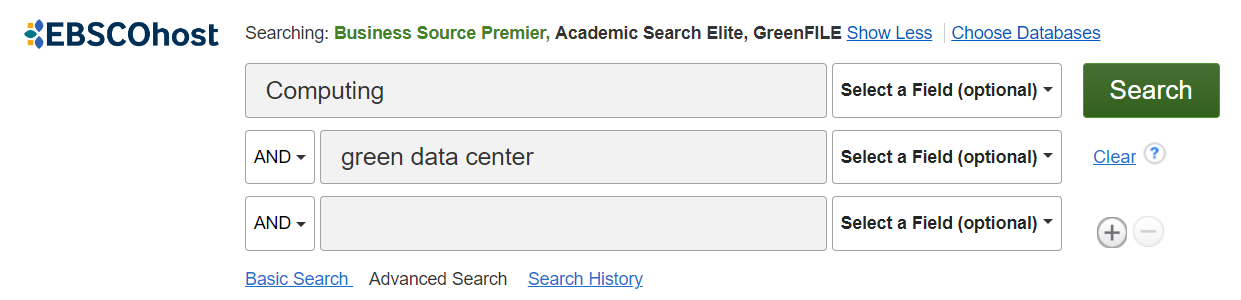 DATABASES
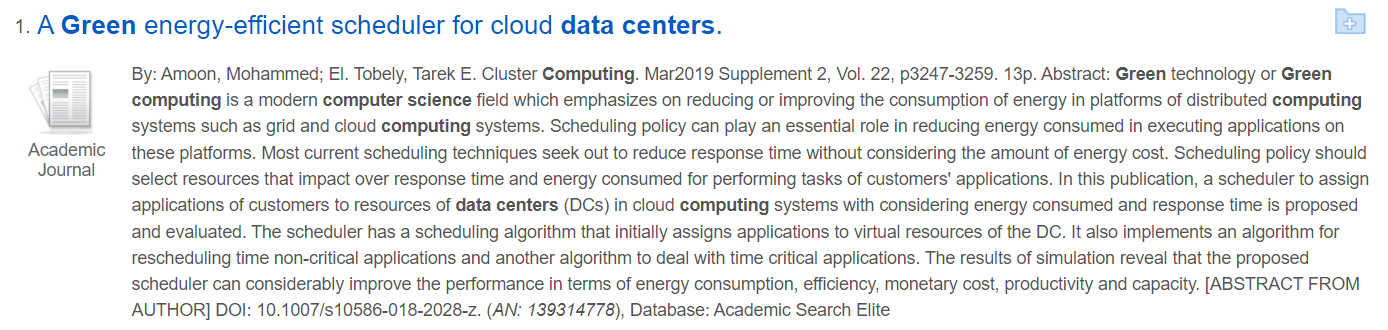 GOOGLE SCHOLAR
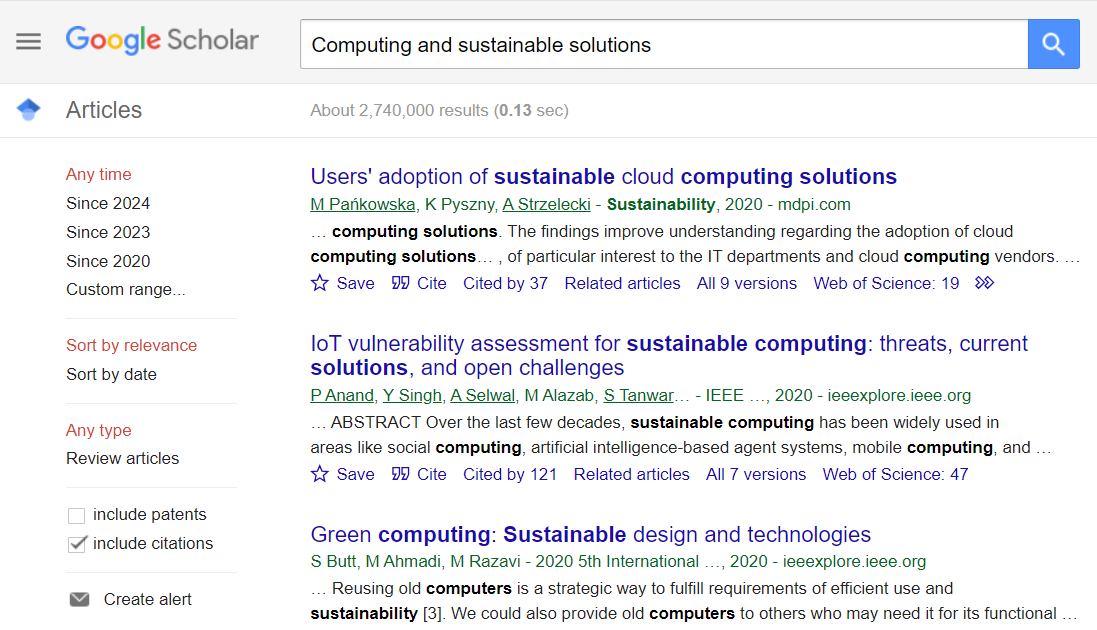 SUBJECT LIBRARIAN – A bridge to ethical AI
AI tools -  to use or not to use
How students use AI
How students should use AI
The more effective and popular, strategy is to tell the algorithm what your topic is and ask for a central claim/idea, then ask for an outline to argue this claim. Then rewrite it yourself to make the flow better.
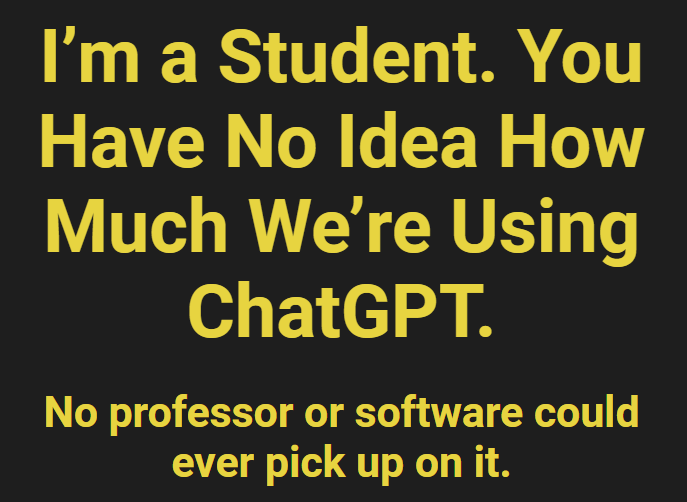 https://www.chronicle.com/article/im-a-student-you-have-no-idea-how-much-were-using-chatgpt
INTRODUCTION
Information Literacy and AI Literacy
Information Literacy - “ … the ability to think critically and make balanced judgements about any information we find and use. It empowers us as citizens to develop informed views and to engage fully with society.”
(CILIP, 2018)
AI Literacy - … a set of competencies that enables individuals to critically evaluate AI technologies; communicate and collaborate effectively with AI; and use AI as a tool online, at home, and in the workplace.
34
AI tools -  some insights
The free version of ChatGPT is trained on data upto Jan 2022 only
An attempt to recreate Mona Lisa through AI resulted in a moustache and sunglasses 
Google’s Gemini chatbot created a female image of the Pope
‘Getty images’ says that AI created images have copyright issues.
AI tools are costly to pay for, need technology to support it; besides time and expertise to learn how to use it.
AI tools can dehumanise the learning experience and negatively affect the researcher’s skills to think critically
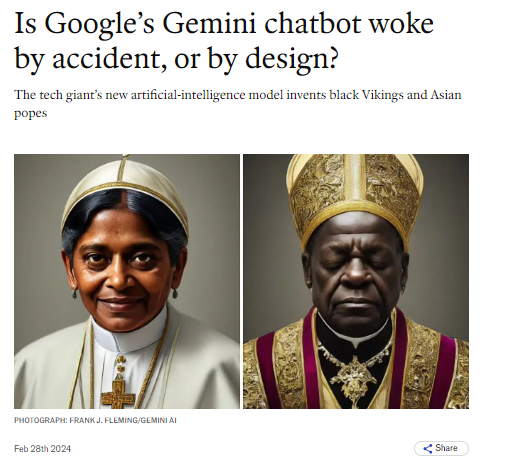 https://news.sky.com/story/fake-ai-images-keep-going-viral-here-are-eight-that-have-caught-people-out-13028547
https://www.washingtonpost.com/technology/interactive/2023/ai-generated-images-bias-racism-sexism-stereotypes/
[Speaker Notes: Here are some AI-powered tools that can assist you in selecting a research topic:
Texta.ai: This student-focused article generator uses cutting-edge AI and natural language technology to find and create relevant research for your topic in seconds. It’s a great way to say goodbye to endless hours of research1.
Gemini: An AI chatbot from Google AI that can be used for various research tasks, including finding information, summarizing texts, and generating creative content2.
Consensus: An AI-powered research tool designed to help you find and understand scientific research papers2.
Scite.AI: A platform that provides context-aware citation analysis for scientific articles2.
GPT4All: Leverage the power of GPT-4 language models for generating text, answering questions, and more2.
AsReview: An AI tool for systematic literature reviews that helps you efficiently screen and select relevant research articles2.
DeepL: While primarily known for translation, DeepL’s language models can also assist in generating content and understanding complex texts2.
Humata: An AI tool that can summarize various types of content, making it useful for research purposes2.

Gemini is an AI chatbot from Google AI that can be used for a variety of research tasks, including finding information, summarizing texts, and generating creative text formats. It can be used for both primary and secondary research and it is great for creating content.]
AI – Learn about the limitations
AI prompts – The answer differs depending on how you ask the AI what exactly you want - generating content, interpreting data, or simulating a customer response. 

AI Bias– favouring data, people, ideas – gender, occupation or culture 

Hallucinations– Incorrect or misleading responses,  creating information which does not exist-  authors, titles, quotations, research results etc.   

Data Privacy– Check the privacy policy – what data are you sharing – name, age, geographical location, religion, information preferences etc. Do not share any sensitive or private data with a generative AI tool.
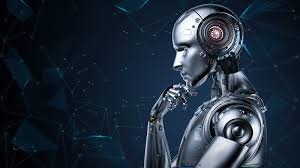 Critical thinking while evaluating information sources
C

CURRENCY
Timeliness
Date published Date updated
Links functional
R

RELEVANCE
Relate to the topic
Intended audience
Appropriate level
Basic or advanced
A

AUTHORITY
Who is the author
Is the writer qualified
Contact details
A

ACCURACY
Evidence
Verified by  anther source
Unbiased
P

PURPOSE
Inform, Sell, entertain, persuade?
Fake news
[Speaker Notes: Magazines
Magazines publish articles on topics of popular interest and current events. The articles are written by journalists and are for the general public.
Magazines, like journals and newspapers, are called "periodicals" because they are published at regular intervals throughout the year. You can find print magazines at newsstands and in libraries. Some are now available on the Web as electronic magazines.]
References and Citations - Cite them right online
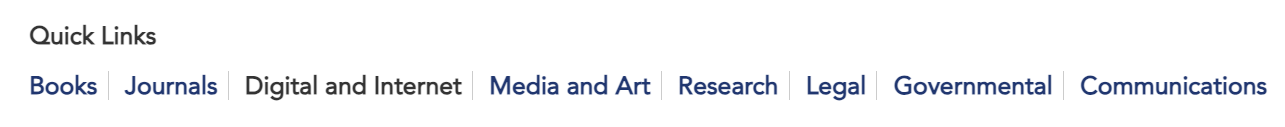 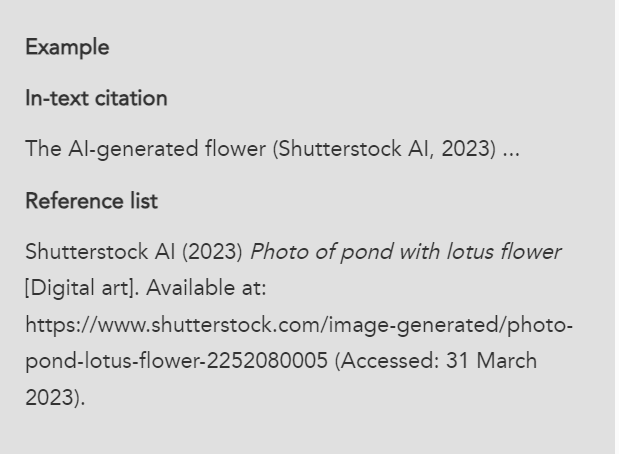 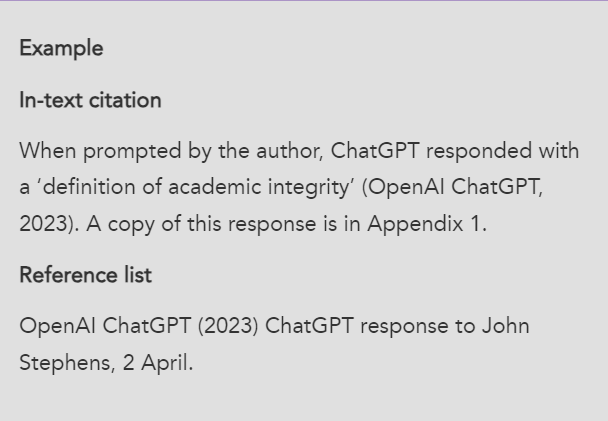 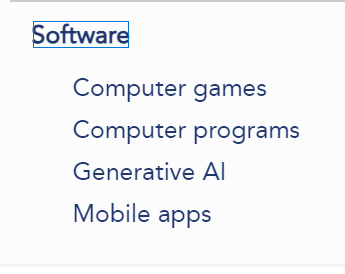 Cite Them Right - Generative AI (citethemrightonline.com)
38
WHICH ONE OF THESE IS THE REAL “ME”?
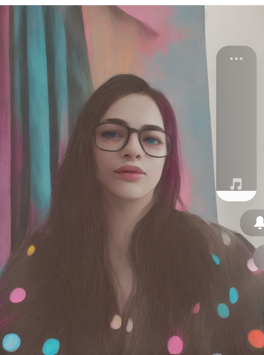 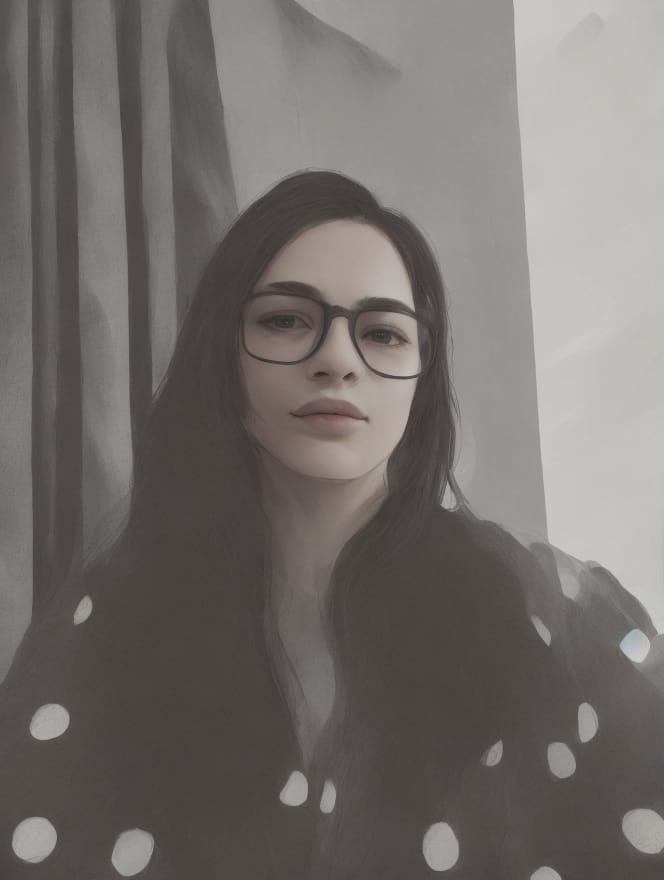 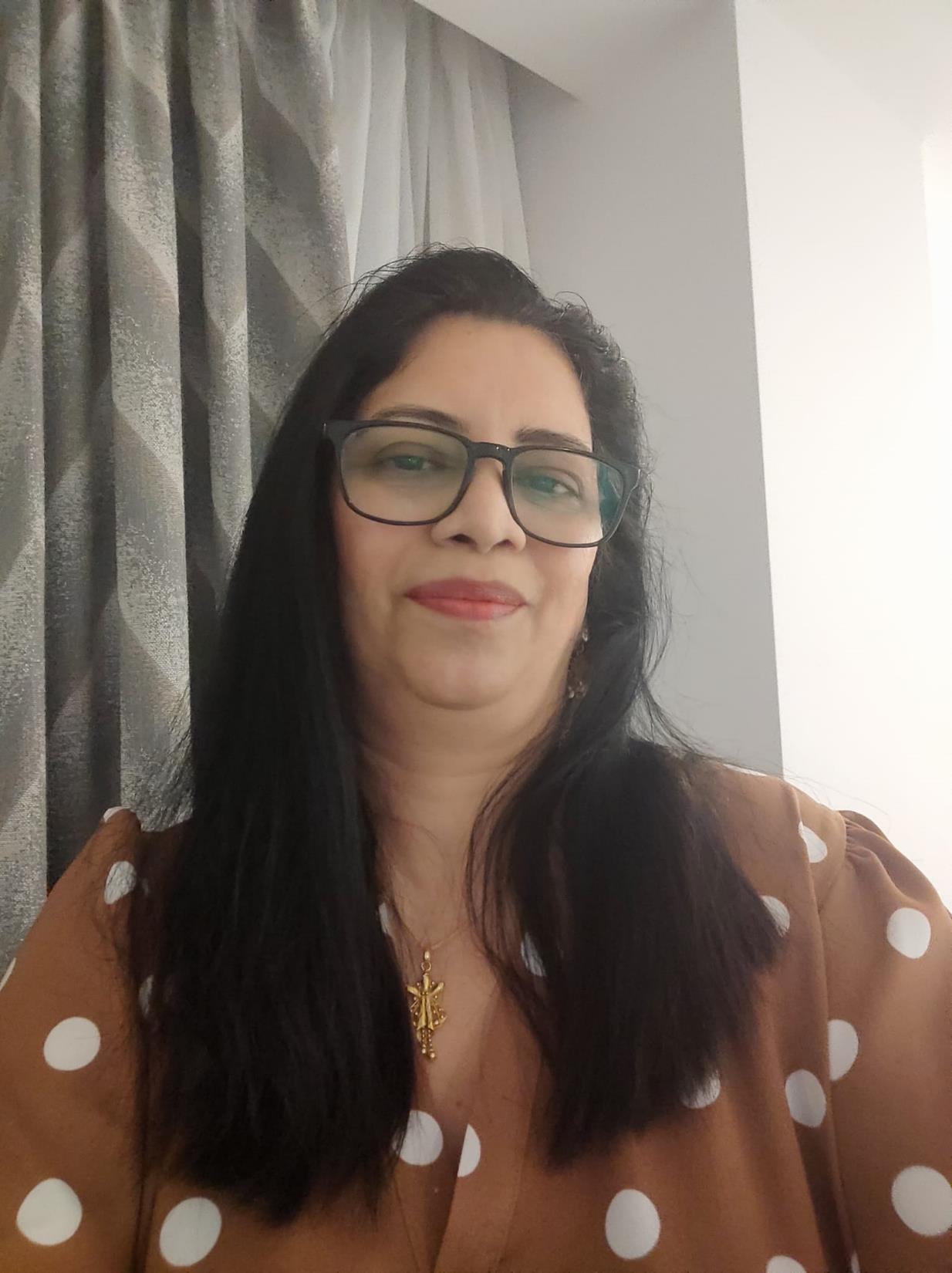 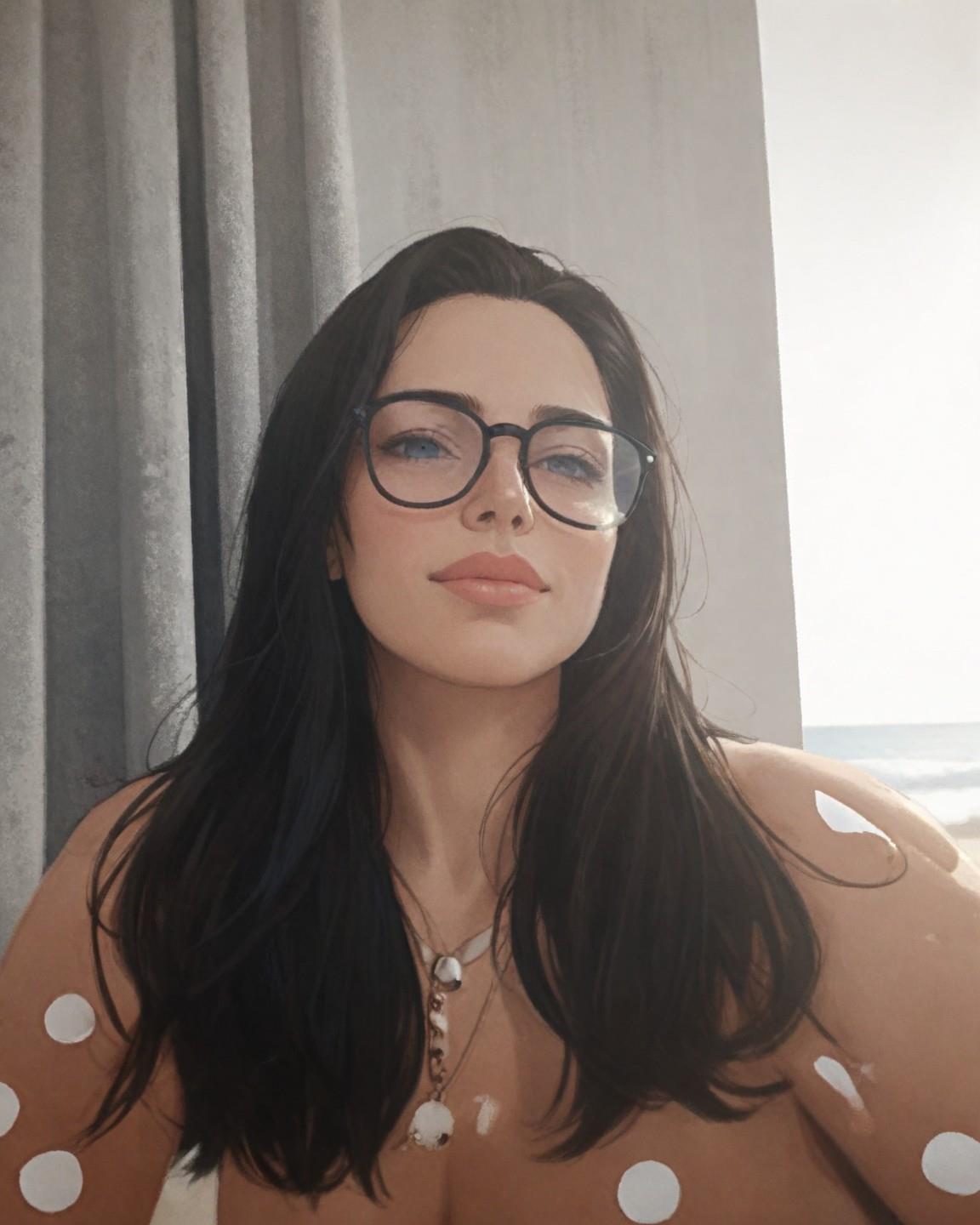 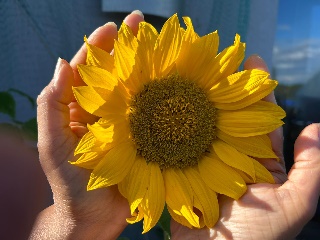 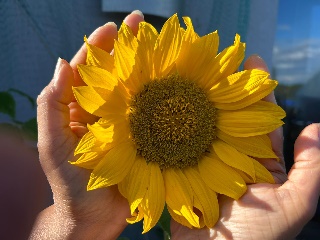 THANK YOU
39
Images created by getimg.ai and gooey.ai